2015 Government
Rapid pace of change, driven by politics
Commitment from the top to resolve the housing crisis
The Government’s focus: 
Supply and ownership
Shrink Housing Benefit bill
Housing Associations “The orange that hasn’t been squeezed yet”
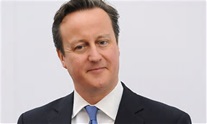 [Speaker Notes: An unexpected, but small majority

A buoyed cabinet and weak opposition

Tricky issues coming down the track

Cameron’s shelf life and Osborne’s ascendency]
The Housing Bill (May 2016)
No legislative Right to Buy - bill wording to reflect spirit of agreement with HAs, through the NHF
Deregulatory measures – on mergers and sales
Government committed to reduce regulation to counter reclassification
Pay to Stay 
Lifetime tenancies
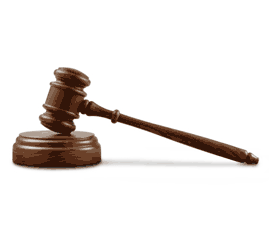 Just About Managing
“If you’re from an ordinary working class family, life is much harder than many people in Westminster realise. You have a job but you don’t always have job security. You have your own home, but you worry about paying a mortgage. You can just about manage but you worry about the cost of living and getting your kids into a good school”.
[Speaker Notes: Average house price UP
Average salary Down
Average private rent UP
HB claimants in employment UP
Housebuilding Down]
CSR-Key Announcements
Funding: 
An additional £1.4bn of flexible funding to build 40,000 new affordable homes. (London £3.15bn – 90,000 affordable homes)
Flexibility: 
Relax restrictions on how affordable housing funding can be used 
Land
£2.3bn of new infrastructure funding specifically to unlock land for up to 100,000 new homes in high demand areas.
Voluntary Right to Buy  -5 year pilot scheme – launch date? Universal Credit 
reduce taper from 65% to 63% from April 2017
Minimum wage -£7.20-7.50 (over 25)
Letting Agent Fees  -Scrapped
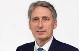 4
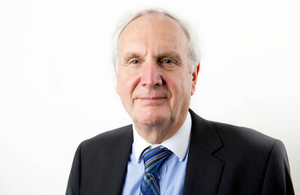 Infrastructure Bill
It is about Numbers (not regulation) to solve the crisis - Planning, Land and Money
Planning – good bye S106 delays and LA sitting on planning permission – new building regulations due – LAs without 5 year local plans – CPO powers – thorn in side
Land - Infrastructure Bill - Homebuilders fund 
Money - not replacing the same – does not change lives (1/3rd  social 1/3rd  starter, 1/3rd  rent to buy)
[Speaker Notes: Average house price UP
Average salary Down
Average private rent UP
HB claimants in employment UP
Housebuilding Down

Sir Edward Lister joins with years of experience of the housing sector. 
For the last 5 years he has been London’s Deputy Mayor for policy and planning and chief of staff at the Greater London Authority (GLA).
His wide-ranging role there included increasing public land disposals and developing new finance models to sustain long-term investment in the capital’s infrastructure.
Prior to joining the GLA, Sir Edward was Leader of Wandsworth council for 19 years.]
Ownership and younger peoplewww.redfernreview.org/
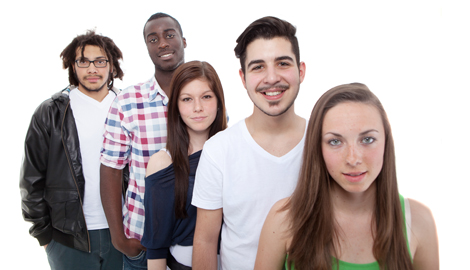 80% aspire to buy their own home
Home ownership has dropped 70.9% in 2003 to 63.6% in 2014/15
For people under 45, ownership has fallen by 850,000 in the last 10 years
For Young People 25-34 - 58.6% to 21.9%
Social Housing RTB sales - 0.8% of the sales (400,000)
    What are you contributing to this aspiration?
[Speaker Notes: Tailor Wimpey CEO]
Right to Buy for HAs
U Turn: postponed until a least April 2018
Sale of high value council homes also delayed
Manifesto commitment from Government 
The NHF agreed, as did many HAs (pressure)
Portable discount
Pilots x 6 - most people who bought were over 55 and bought a 2/3 bed house
Pilot across a region – West Midlands? 
Rent to buy Wandsworth and Barking and D.
HCA will monitor HAs compliance with RTB criteria, which they must publish
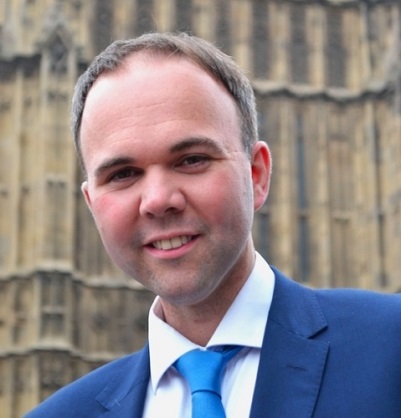 [Speaker Notes: The national roll-out of Right to Buy for housing association tenants will not take place until after April 2018 at the earliest, with the sell off of high-value council homes also delayed.
In an exclusive interview with Inside Housing Gavin Barwell, housing minister, said he had written to councils today to tell them the government will not be requesting any high-value asset payments during 2017/18.
Councils had called for the policy to be delayed from its expected start date of April 2017. The policy requires councils to pay the Treasury a levy based on the value of their high-value homes.
He also confirmed the regional pilot of Right to Buy announced in yesterday’s Autumn Statement will test one-for-one replacement and portability of discounts, unlike the current pilot.
Asked if the national roll-out would take place before the end of the year, as originally planned, Mr Barwell said: “The chancellor clearly set out the plan for the next financial year which is to do the regional pilot.”
He added: “For example, when it comes to the full roll-out the mechanism for paying for that is through high-value asset sales and I’ve written to local authorities today to say that we will not be requiring any high-value asset payments in 2017/18.”
Mr Barwell said he is keen to deliver affordable one-for-one replacements through the Right to Buy scheme and this will be tested in the regional pilot.
However, he said the sector should not assume the national roll-out will not take place until after the five-year regional pilot has come to an end.
He said: “We haven’t set the date for full national roll-out but [the sector] certainly shouldn’t assume its five years away because it’s a manifesto commitment to deliver.”
The housing minister said while the government is “very grateful” to the housing associations who have been piloting Right to Buy, the scheme has been “relatively small scale”.
He added: “What we wanted to do was to pilot the scheme across a whole region because that allows us to test a couple of things that we haven’t been able to test yet. Specifically the portable discount where there are individual properties that an association might not want to sell for a particular reason but also critically one-for-one replacement.
“I’m very conscious that Right to Buy is a policy that doesn’t have universal agreement and to me the key to making it acceptable is that it should both help people fulfil their dream of owning their own home but also deliver a replacement affordable home for rent. Therefore demonstrating that one-for-one replacement as part of this regional pilot is really important before we proceed to national roll-out.”]
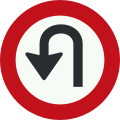 Pay to Stay – Voluntary
U turn: 21st November
Reason: Costly and a disincentive to earn
Tenants with more than £31k a year, or £40k in London could pay a higher rent.
This rent would be set and updated annually (CPI linked)
Tenants must declare income and LAs will share data with HMRC
Additional income is paid to the Treasury
        You can still choose to implement this policy
[Speaker Notes: Tenants in social housing who earn more than £30,000 per year outside London and £40k will be expected to pay market or near market rents
LAs expected to pay the extra money raised to the Exchequer to help with deficit reduction
HAs expected to reinvest the money to build more homes
Optional now
NOW VOLUNTARY – U turn on 21st November

Gavin Barwell’s statement in full
Social housing has a crucial role to play in supporting those in most housing need. To that end, powers were provided for in the Housing and Planning Act 2016 to introduce an income based rents policy, requiring local authorities to set higher rents for higher income council tenants.
Since the summer, the Government has been reviewing this policy. We have listened carefully to the views of tenants, local authorities and others and as a result, we have decided not to proceed with a compulsory approach. Local authorities and housing associations will continue to have local discretion.
The Government remains committed to delivering its objective of ensuring social housing is occupied by those who need it most. But we need to do so in a way that supports those ordinary working class families who can struggle to get by, and in a way which delivers real savings to the taxpayer. The policy as previously envisaged did not meet those aims.
This is why we are introducing the mandatory use of fixed term tenancies for new tenants in local authority housing. This will better enable councils to give priority to people with the greatest housing need. Councils will review tenancies at the end of each fixed term to ensure that tenants still need a socially rented home. The Government’s guidance to councils will make clear that they should take into account a household’s financial circumstances when looking at this, and that, except in exceptional circumstances, tenancies should be targeted on those on lower incomes.
We will also consider whether other options exist to ensure that high income tenants in social housing make a greater contribution to costs.
We are keen to work with local authorities to tackle housing tenancy fraud. In 2013, the National Fraud Authority estimated the cost of such fraud – largely illegal sub-letting and lying about circumstances to obtain tenancies – to be in the region of £850 million a year.
For most existing tenants, social housing represents a home for life at a rent well below market levels. The Government remains committed to ensuring it goes to those who need it most.
We have already announced for this spending period we are putting £8 billion into affordable housing delivery. Building more homes is central to this Government’s vision of a country that works for everyone. We will publish a Housing White Paper shortly, setting out measures to help us deliver this ambition.]
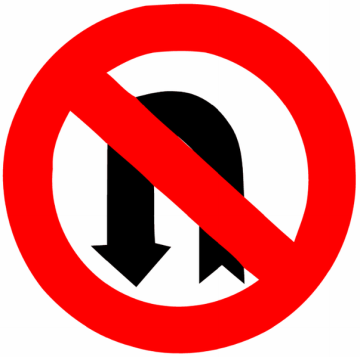 Lifetime tenancies – mandatory for LAs
Govt will end lifetime tenancies for social housing – starting with council tenants
HAs can choose to implement this policy
Most new LA tenancies 2-10 years fixed (Inc ALMOs)
Min of 5 years, max of 10 if the child in the home is under 9 years
Some secure tenancies may be agreed
Landlords can take account of local circumstances
End of term – LAs/ALMOS will agree to extend or offer an alternative home
Community Cohesion? Homelessness?
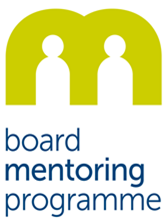 Reclassification of HAs – NHF
ONS reclassified HAs as public bodies October 2015
Strong and positive message from the Government about getting HAs declassified and off their balance sheet
What does less regulation mean for boards?
Removal of consents regime for stock disposal
Abolition of disposal proceeds fund
Removal of regulators powers over constitutional change (like mergers)
Limit of powers to appoint managers and officers
Restrictions of influence of LAs over HAs (particularly stock transfers
Special administration regime to protect social housing assets in cases of insolvency
EU procurement (HCA role)and Rent Freedoms (2020)
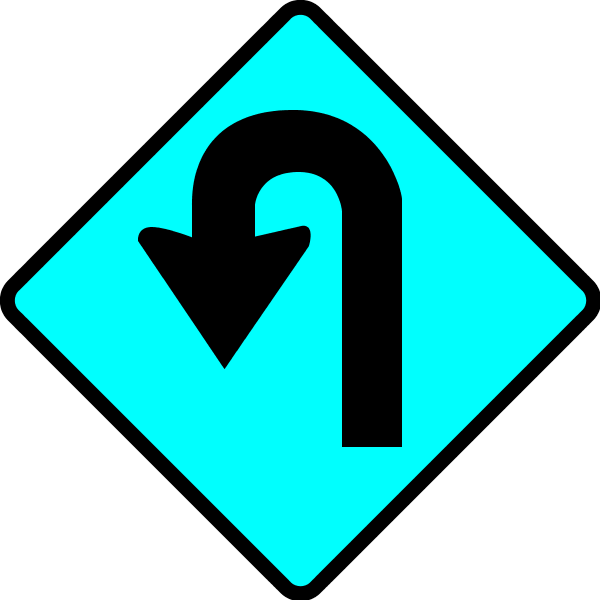 [Speaker Notes: Office National Statistics (ONS)]
Rent Freedoms- April 2020?
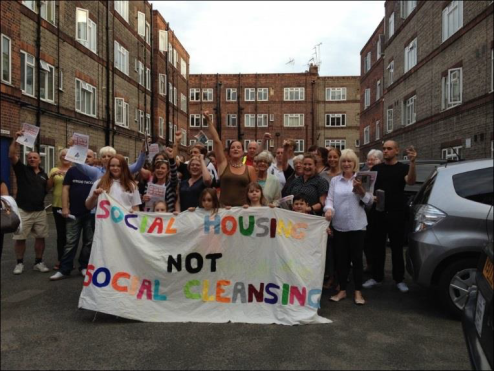 More certainty on core income
Board responsibility and control
Lender confidence and Affordability for tenants
Living rents – JRF and Savills and NHF
Personalised rents – Dolphin Living
London Living rents
Models to change rents
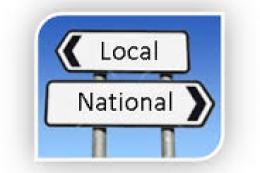 Devolution
“Power to the people. Let the devolution revolution begin!”- George Osborne
Deals now in place for many city and county regions
Opportunities and threats for HAs
www.gov.uk/guidance/guidance-on-devolution 
www.gov.uk/government/publications/london-health-devolution-agreement/london-health-devolution-agreement 
	  How will devolution affect you?
Diversification and change at HAs
Building more – in different tenures?
Different ways to support ‘charitable’ work?
A more commercial offer?
Different stock profile?
Move into Private Rented Sector?
New local relationships and shared services to maintain efficiencies?
More freedoms and flexibilities – on rent and allocations  and regulation?
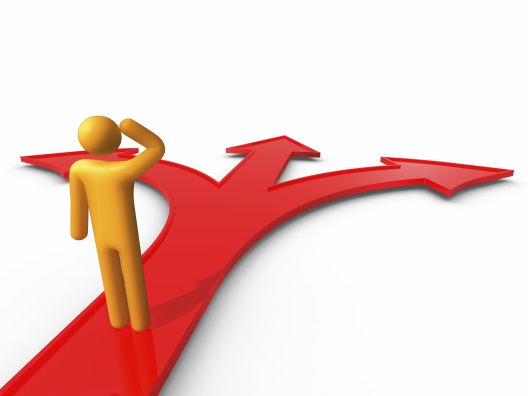 Brexit
Until Article 50 is invoked, the legal relationship between the UK and the EU will be unchanged. 
Trigger is likely to be before the new year ( 2 years)
What does this mean for Boards and their Risk Registers?
Funding
Material costs
People and Communities
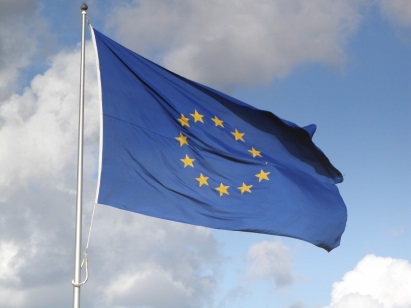 [Speaker Notes: Private funding
With funding and support of the housing association sector intrinsically government-linked, Moody’s has also put the housing association sector on negative watch. This makes future credit rating downgrades likely, which will mean the future cost of finance is likely to increase.
 
Since the General Election last year and up to the Referendum, few housing associations have raised on the capital markets or sought raise capital finance.  With all the upheaval in the financial markets, that trend is set to continue as housing associations await a period of more certainty.  However, there are a number of significant mergers and corporate reorganisations currently taking place within the sector. Many of these will involve corporate restructuring and capital refinancing at a time when credit ratings are under pressure and when funders are likely to be reappraising investment proposition of housing associations.
 
All but the largest housing associations rely on partnerships with commercial developers to incorporate development programmes within their overall activity. This might represent an opportunity to make offers for properties developed for sale where the sales market has evaporated.
 
With the Affordable Homes Programme being more skewed to sales and housing associations more reliant on surpluses from sales – 20% of housing association surpluses come from property sales – any fall in house prices or significant reduction in the demand for properties developed for sale will have a damaging impact on housing association business plans.
 
Public funding – EU structural funds
The vote to leave the EU presents challenges for securing public funding. Housing associations in England currently benefit from a number of sources of EU funding. EU Structural and Investment (ESI) Funds include the European Regional Development Fund (which associations benefit from particularly in relation to regeneration in areas of deprivation) and the European Social Fund (which funds employment and skills work across the sector). 
 
Countries within the EEA (Norway, Liechtenstein and Iceland), and Switzerland, do not have access to ESI funds, and neither do other countries outside the European Free Trade Area. Subject to the new trading model between the UK and Europe, future finance from these funds (after the UK formally leaves the EU) is likely to be lost. Current understanding is that existing contracts will be honoured, but it is unclear what will happen to contracts which are currently under negotiation. A large proportion of funding which reaches housing associations from EU structural funds is routed through national institutions. It might therefore be worth having conversations with national funders, where relevant, to understand if or how their finance might be affected by the leave vote.

On 13 August, Philip Hammond announced a Government guarantee on all EU funding agreed before the Autumn Statement. This is welcome news, but leaves unanswered the question of future funding beyond actual exit of the EU, and the current ESIF funding rounds.

Public funding – EIB loans 
Many housing associations benefit from funding from the European Investment Bank (EIB). In the course of its history, the EIB has invested approximately £5.5bn in social housing in the UK – representing roughly a third of EIB funding in social housing across the whole of Europe. The EIB have committed to honouring existing loans. The UK has a 16.11% shareholding in the EIB, as one of four main shareholders of the bank. In a statement released in response to the referendum result, the EIB said: 
 
“At present the UK shareholding in the EIB remains and the EIB’s engagement in the UK is unchanged. Any change to the EIB’s shareholder structure or lending activity is a decision for the Member States. 
 
We expect that the EIB’s shareholders, the 28 EU Member States, will discuss the EIB’s engagement in the UK as part of broader discussions to define the future relationship of the UK with Europe and European bodies. At present, the EIB’s shareholders have not requested the Bank to change its approach to operations in the UK.”
 
Whether continuing finance for housing associations will be available is unclear. Negotiating a new relationship post-withdrawal of a Member State is uncharted territory for the EIB. EEA countries, Switzerland, and other countries outside the EU do not benefit from EIB funding except in the fields of energy and transport. 

Public funding – EU State aid rules 
Until exit negotiations are concluded, EU State aid rules will continue to apply in the UK. These rules generally prohibit government subsidy (grant), but exceptions apply for ‘Services of General Economic Interest’, which includes social housing. State aid rules also apply in the EEA as a fundamental tenet of EU competition law. In practice, they also apply in Switzerland. EU State aid rules do not apply in Canada or other countries. 
 
There are scenarios therefore where the UK might no longer be subject to EU State aid rules, following the conclusion of exit negotiations. In such a scenario, there would be the opportunity for new flexible public funding mechanisms to be developed, but this outcome is subject to the Government making such funding available. If the UK enters new bilateral trading agreements with countries outside the EU, these deals might contain subsidies prohibitions in our sector which would not be subject to the exceptions which exist under EU rules.
 
With the predicted recession, many housing association financial commentators feel that the outcome of the referendum will mean the end to grant after 2018, regardless of what happens to State aid rules and ongoing subsidies provisions.
 
The target set for delivering 135,000 Shared Ownership properties in the next programme was always likely to be challenging. Any slow down by commercial developers will exacerbate this, as will tightening lending criteria or a lack of appetite for shared ownership. Associations may therefore need the flexibility to switch to rent to buy or affordable rent tenure, and the National Housing Federation is already making this case to ministers and officials.

Building materials
Many of the materials used in construction are imported from Europe. According to ONS figures, the total value of net imports of building materials and components from the EU was £4.9 billion in 2015. In the short-term, the weakened position of Sterling may make these imports more expensive. There is also a possibility that the vote to leave might lead to challenges for the wider EU economy, which could lead to an increase in material costs regardless of what new trading relationships look like. The medium- and long-term consequences of the vote are unlikely to emerge for some time.
 
The free movement of goods is protected under the EU treaties. Member States are prohibited from charging ‘customs duties on imports and exports and all charges having equivalent effect’. This keeps import costs down. UK politicians on both sides of the EU referendum debate have made it clear that securing the long-term future of a positive trading relationship with the EU is a priority for negotiations. They will face obstacles, including the reputational and relational cost of leaving, and the desire by the EU to disincentive other Eurosceptic countries from also trying to withdraw. 
 
EEA countries and Switzerland both have the free movement of goods (in the form of tariff-free trade). The Canadian agreement with the EU gives free trade rights in some sectors, but not all. Other WTO bilateral trade agreements similarly might give tariff-free trade in specified sectors.
 
It is not yet known what a future trading deal between the UK and the EU will look like, and it is likely that it will take some time to negotiate. Until a deal is agreed – or the two year period of Article 50 expires and is not extended – free trade remains in place, and the key factor in the cost of importing construction materials is the value of Sterling. The future cost of construction imports depends entirely on the nature of the ongoing trading relationship between the UK and the EU.

Other materials
These considerations also apply to any other materials that associations might import from Europe – from PCs and office equipment, through to appliances and products in homes, and other additional materials such as care and support equipment. To understand the full potential impact of the UK’s imminent exit from the EU, associations should carry out an audit of their supply chains to explore the range of materials which are imported from Europe and might therefore be subject to inflation and/or trade barriers.

Staff
There is a construction skills shortage in the UK.  Housing associations have an ambition to significantly increase their output of new homes over the coming years. To achieve this we need a functioning construction sector. Over the longer term there is a need for a significant skills drive to address the shortage. However a skills drive will take time to have an effect on the market, and in the short term EU workers provide a vital contribution to the delivery of new homes. Between 2007 and 2014, the proportion of EU migrants in the construction sector rose from 3.65% to 7.03%. Union membership gives EU nationals an automatic right to live and work in the UK. 
 
Limits on EU migration may drive up the cost of construction and in turn impact the supply agenda. As the value of shares in private developers slumped in the immediate aftermath of the vote to leave, there may also be opportunities for housing associations to step up. The National Housing Federation recognises that in order to do this effectively, there is a need for flexibility across the board. We are already speaking to ministers and officials about these issues including the need for greater flexibility in the current Affordable Homes Programme so that associations can deliver the homes that are needed in geographical areas to meet economic, market and social needs.

There are also possible implications for care and support staff. The NHS has a large number of EU migrants in its workforce, and anecdotally, the figures for care and support staff outside the formal health sector are even larger. The rights of existing migrants to remain in the UK care sector, and for new EU workers to settle here, will be of vital importance to housing associations.

Both the EEA and Swiss deals incorporate the free movement of people, as one of the four fundamental freedoms of the Single Market. But given the prominence of immigration issues in the public conversation around the referendum, members can expect that migration rights will be softened if not revoked in any new arrangement. It is currently unclear whether there is any prospect of compromise on free movement of people in the EU negotiating position, but it is clear that as one of the four fundamental freedoms, negotiation will be difficult.
 
If the Government secures a deal with the EU which frees the UK from EU migration rules, they may then design a new Australian-style points-based immigration system which privileges people with particular skills, such as construction skills. However the added burden of evidencing these skills in an immigration process, combined with the increasing hostility in the UK towards migrants following the leave vote, may serve as a disincentive for some.

To understand what the impact of changes to migration rules mean for your organisations, it is important to know whether and how your business relies upon EU labour. This question should be asked throughout supply chains, and is especially pertinent in both construction and care roles.

Tenants
Migration rules are also relevant in relation to tenants. In some parts of the country, a significant minority of housing association tenants are EU nationals. Their right to remain in the UK, and to access social housing, will form an important part of housing association business plans in those regions.

It also matters whether UK migrants living in Europe are allowed to remain, and retain all of their existing rights. There is a strong economic imperative for the UK to secure the rights of economically active migrants in the UK, but UK nationals living in Europe are statistically older and less economically active – which means there is a limited incentive for States to protect their rights. If the UK is outside the European Economic Area, the European Health Insurance Card which grants them free access to healthcare in Spain, for example, will no longer apply. For those UK nationals with particularly high dependency on the Spanish healthcare system, this will mean they have a strong incentive to return to the UK. If this happens en masse, the increased pressure on the NHS and associated care and support services – including those provided by housing associations – could be significant.]
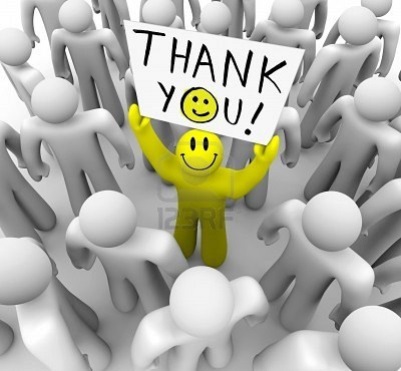 Any comments/questions?

How do we inform and engage tenants in preparing for and planning this change?

daviesyvonne@btinternet.com
www.tenantadvisor.net 
07867974659